NARAVOSLOVNI DAN
PARK
AKVARIJ-TERARIJ MARIBOR
1.razredi
SPOZNALI SMO KULTURNE ZNAMENITOSTI MARIBORA
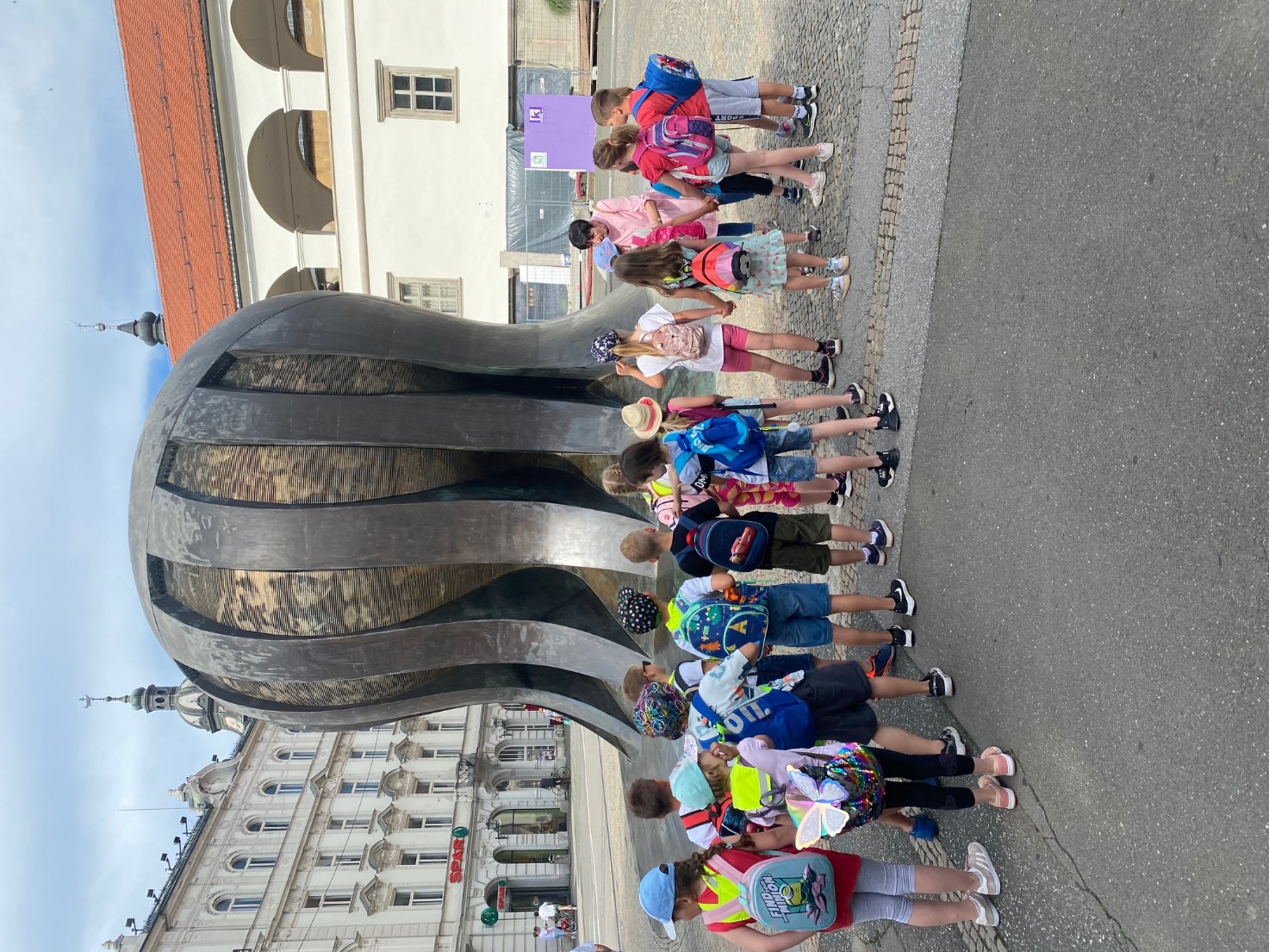 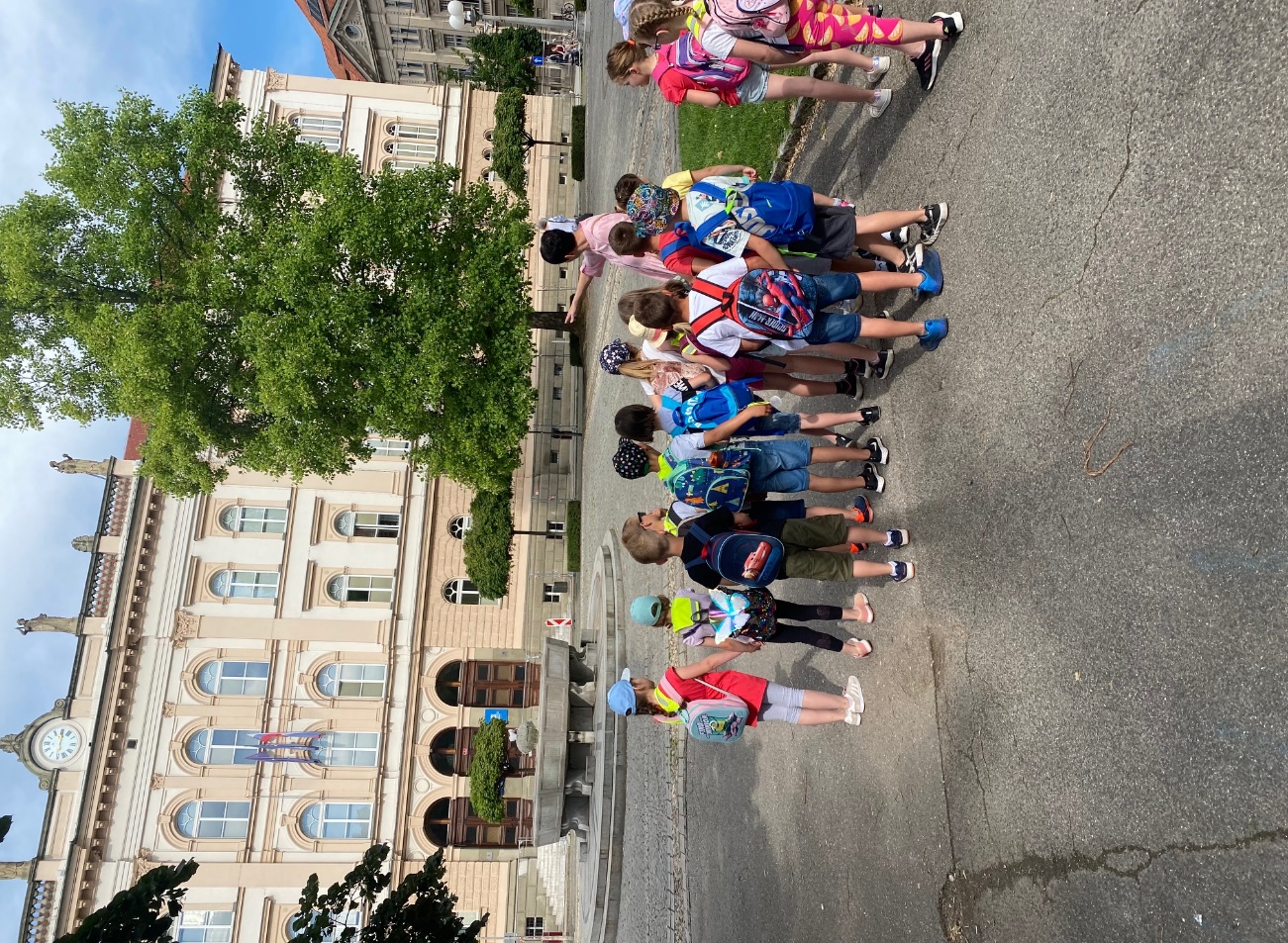 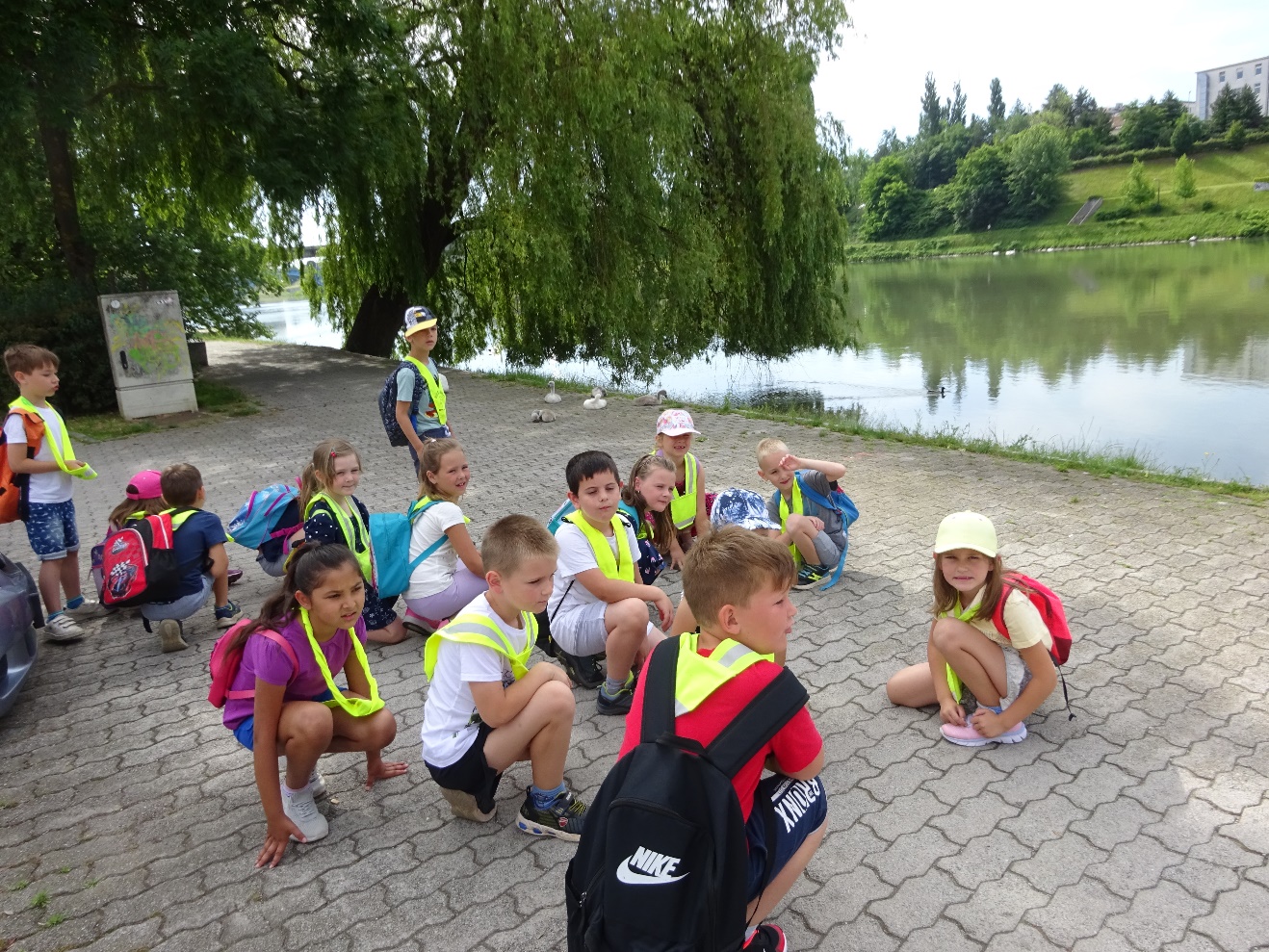 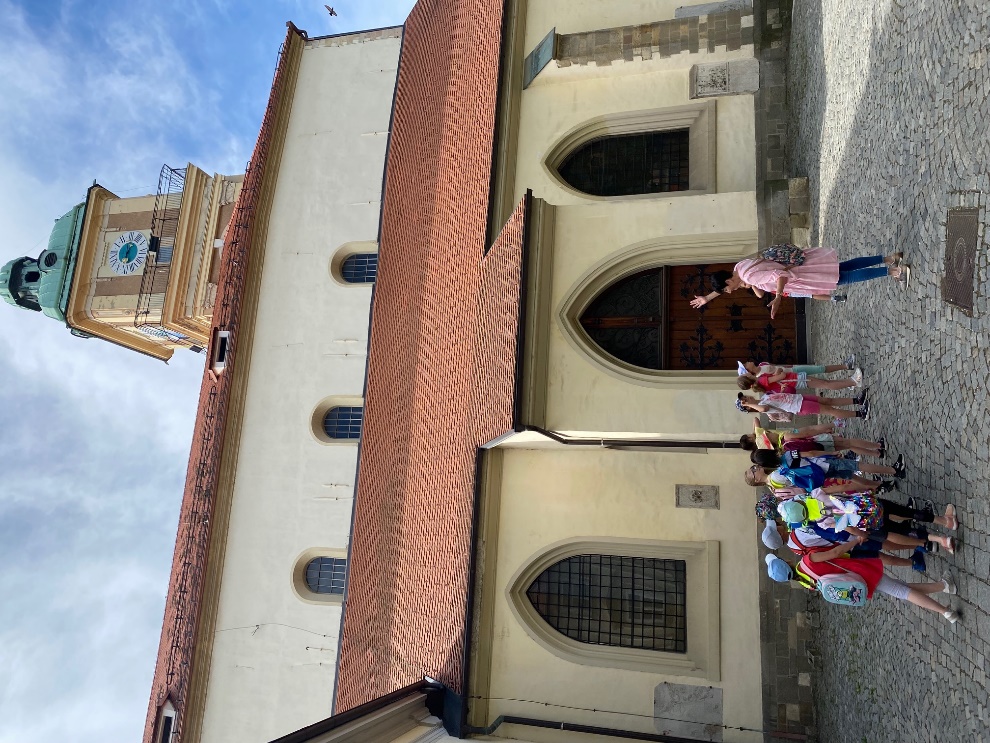 OGLEDALI SMO SI MESTNI PARK…
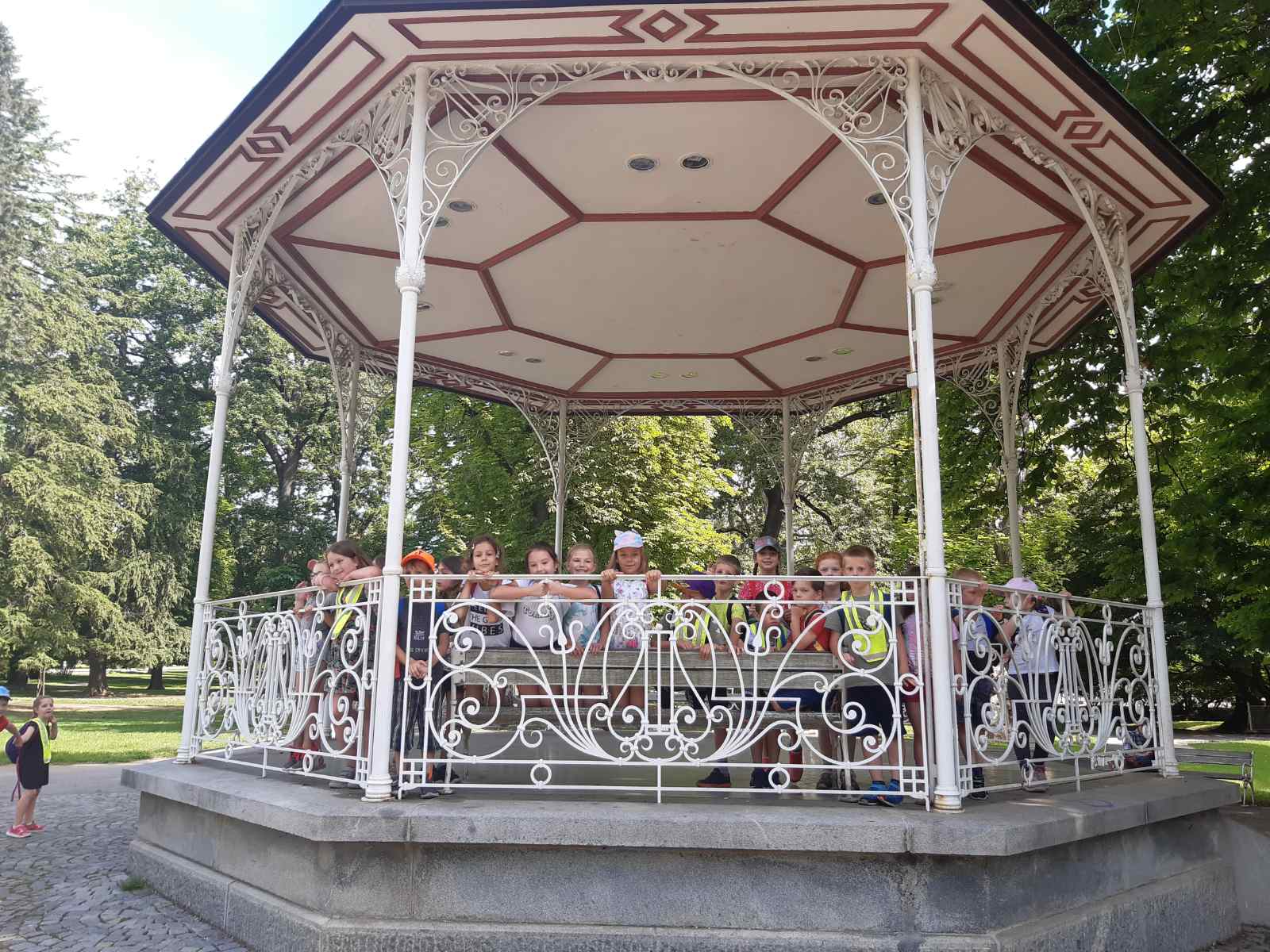 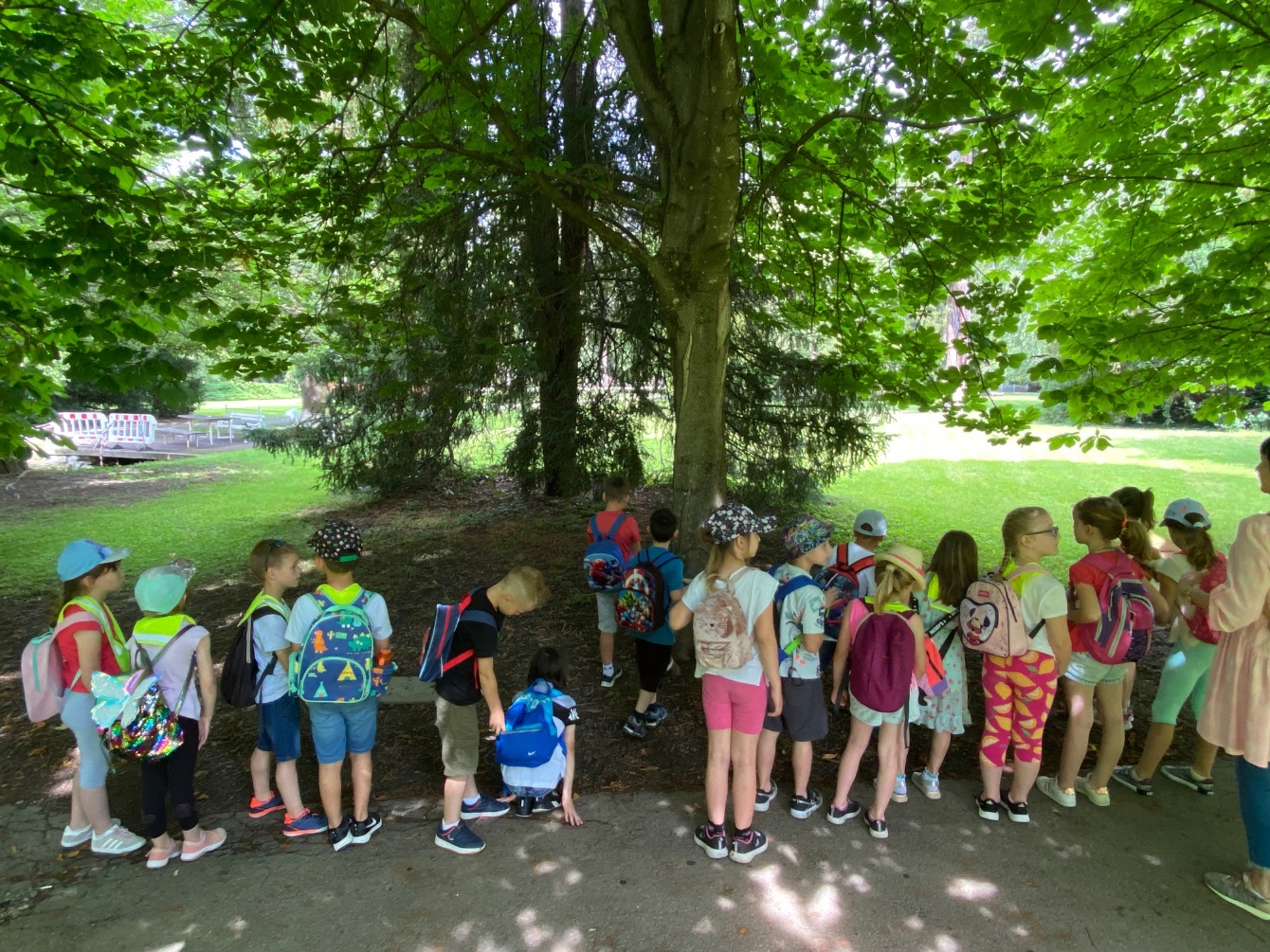 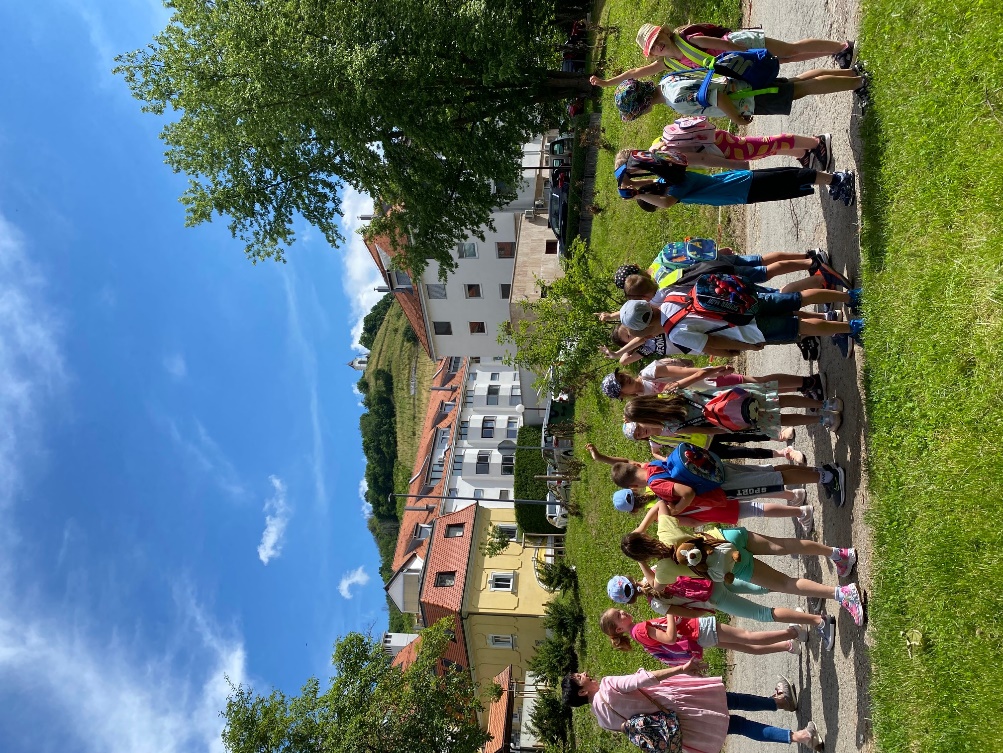 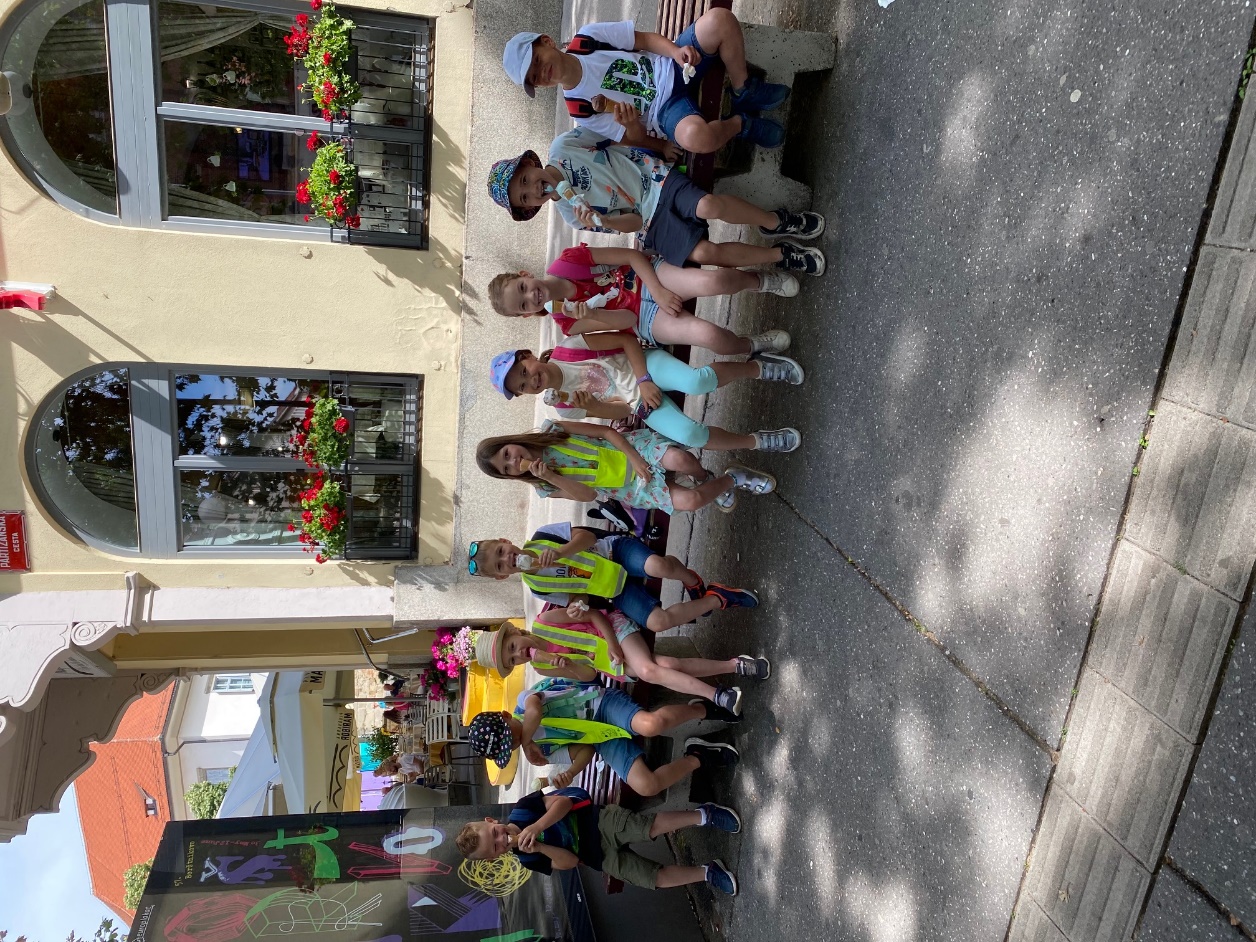 SE POSLADKALI…
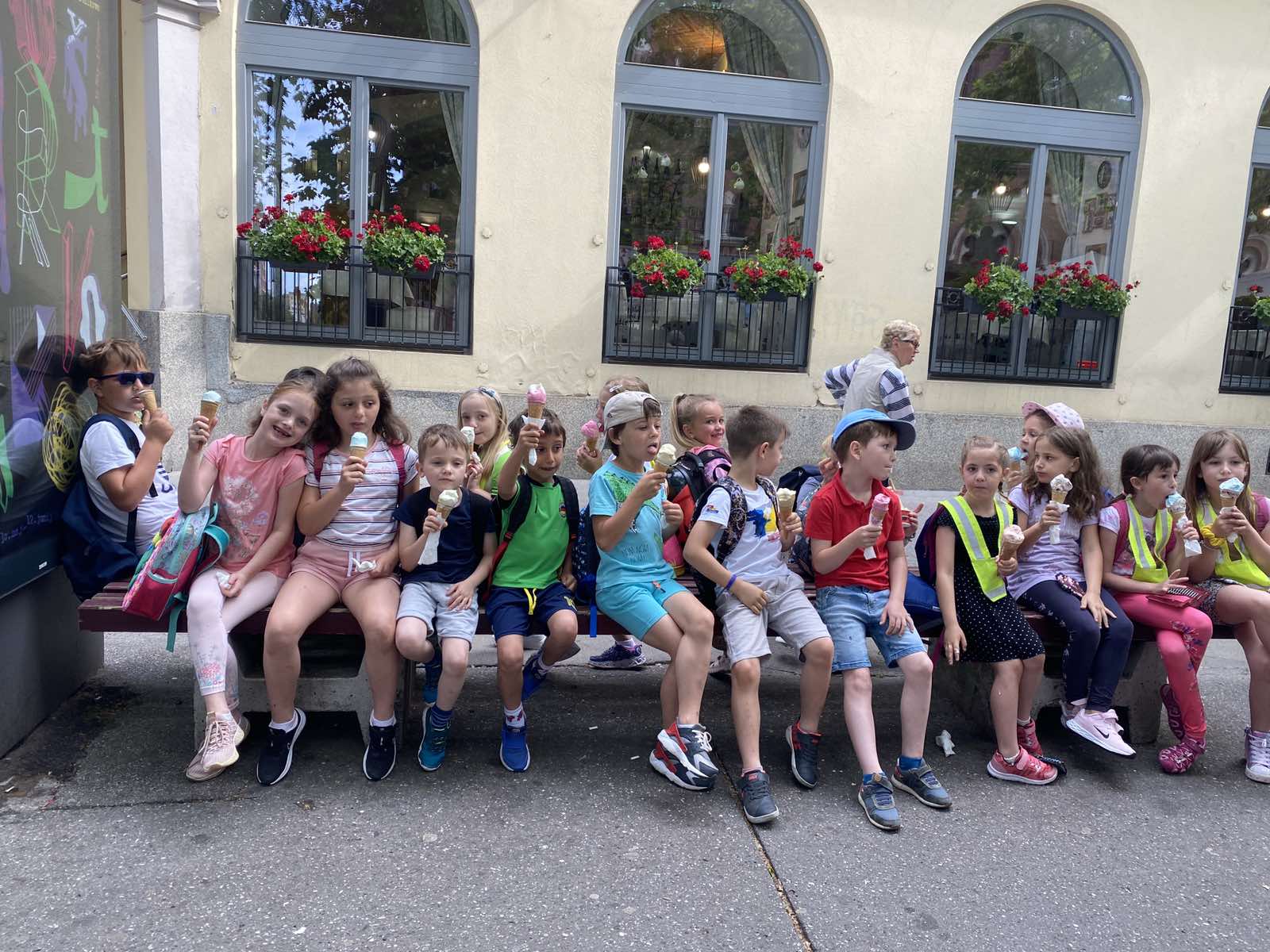 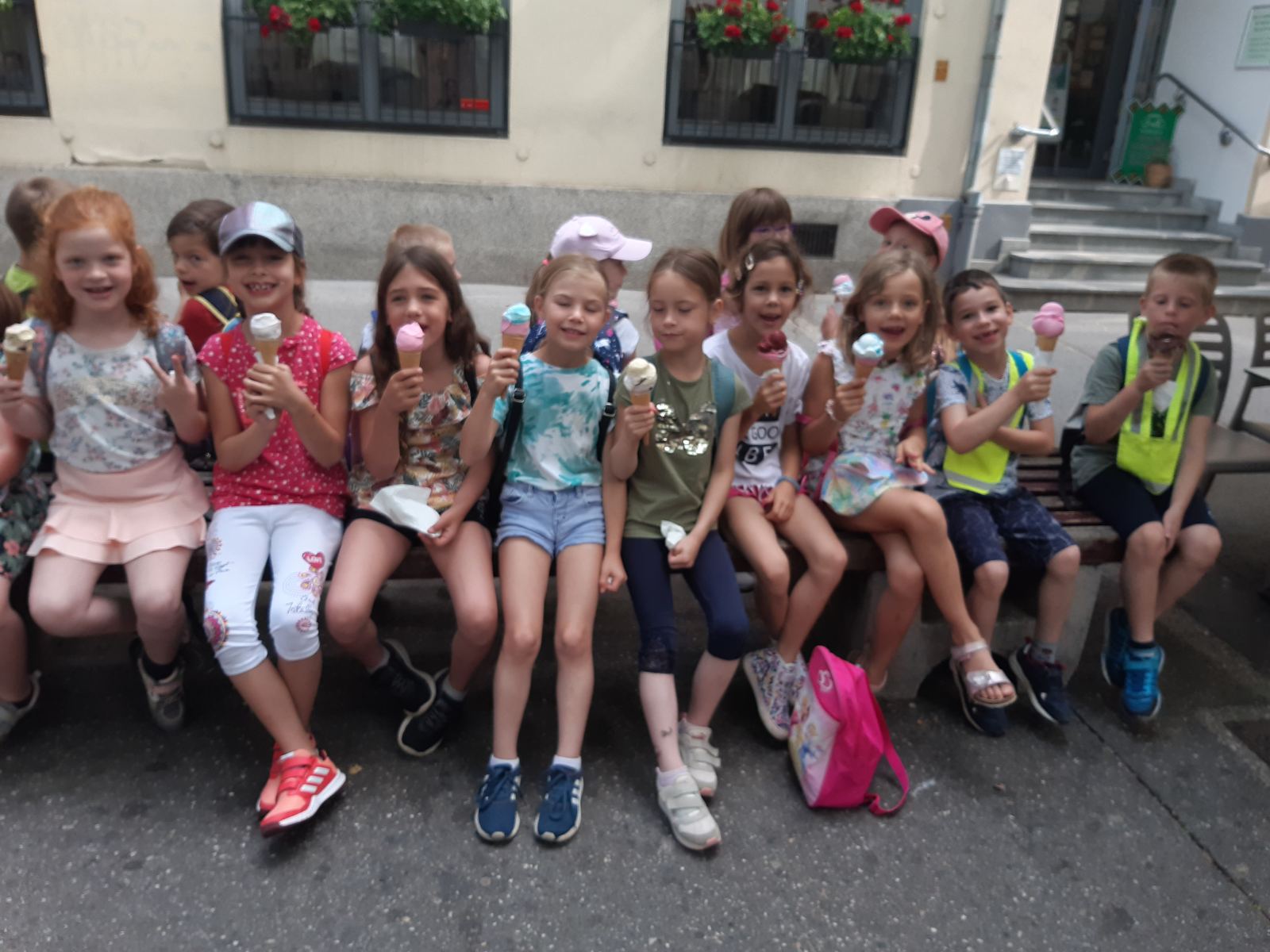 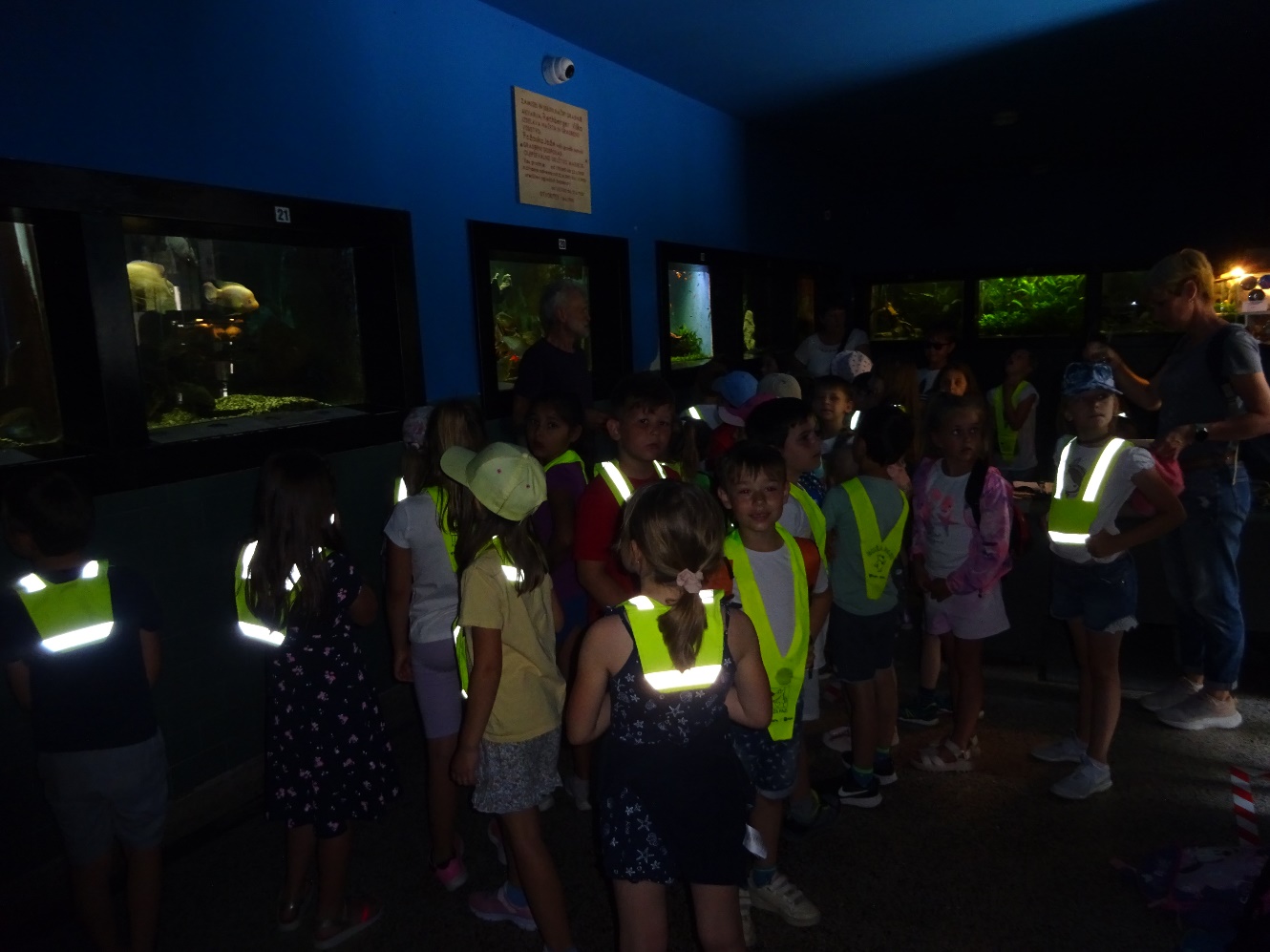 …TER SI OGLEDALI AKVARIJ-TERARIJ
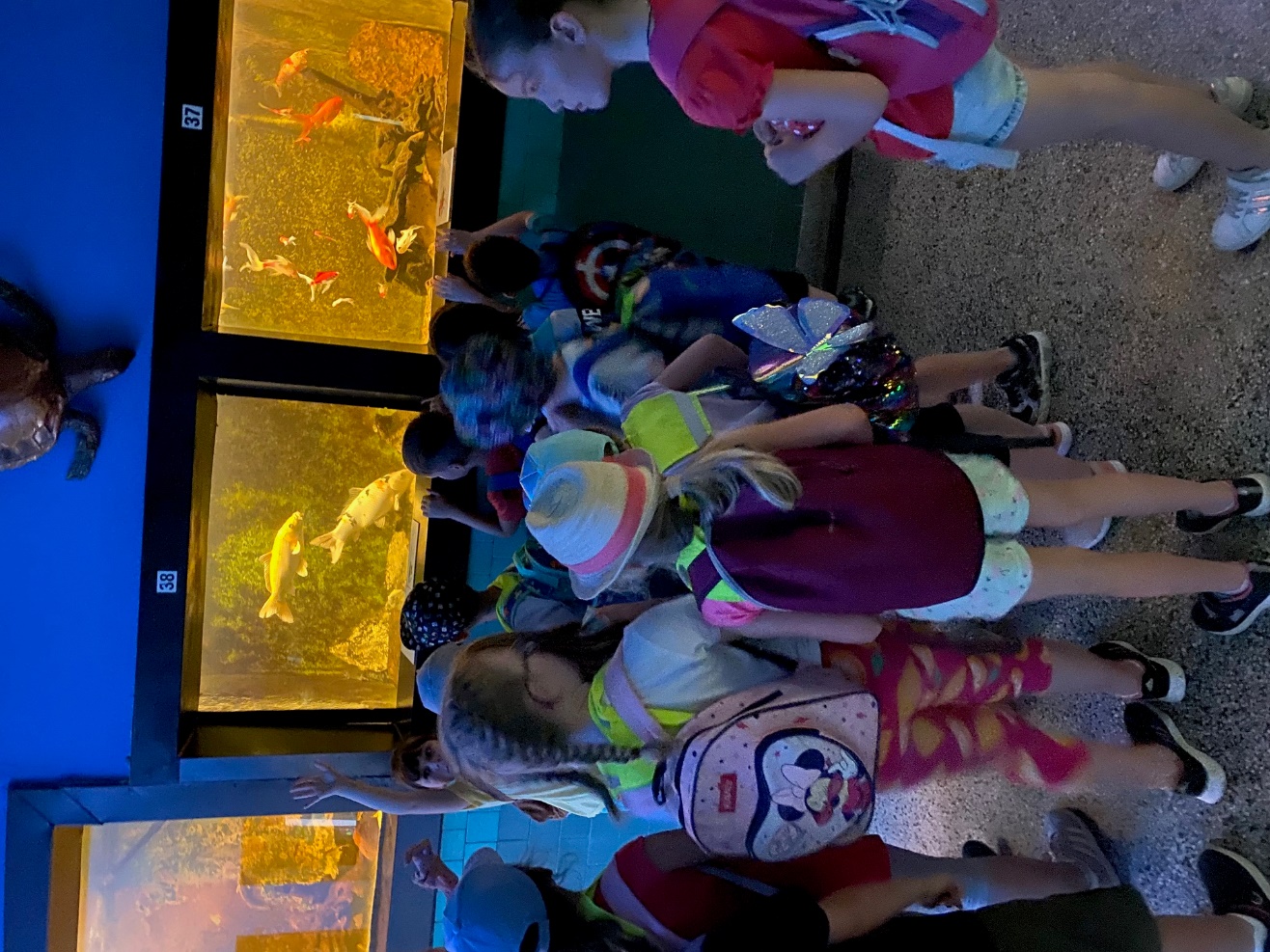 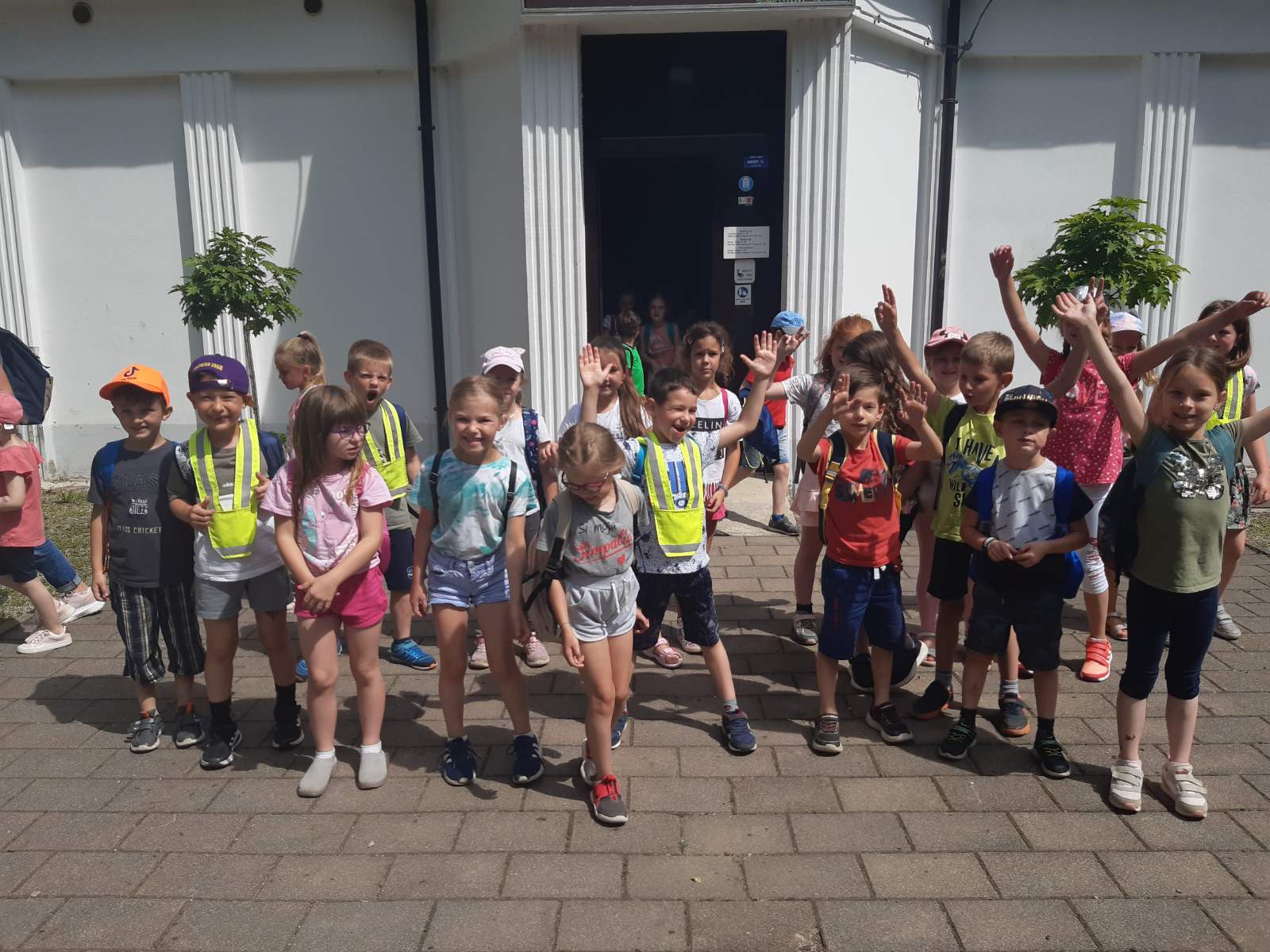 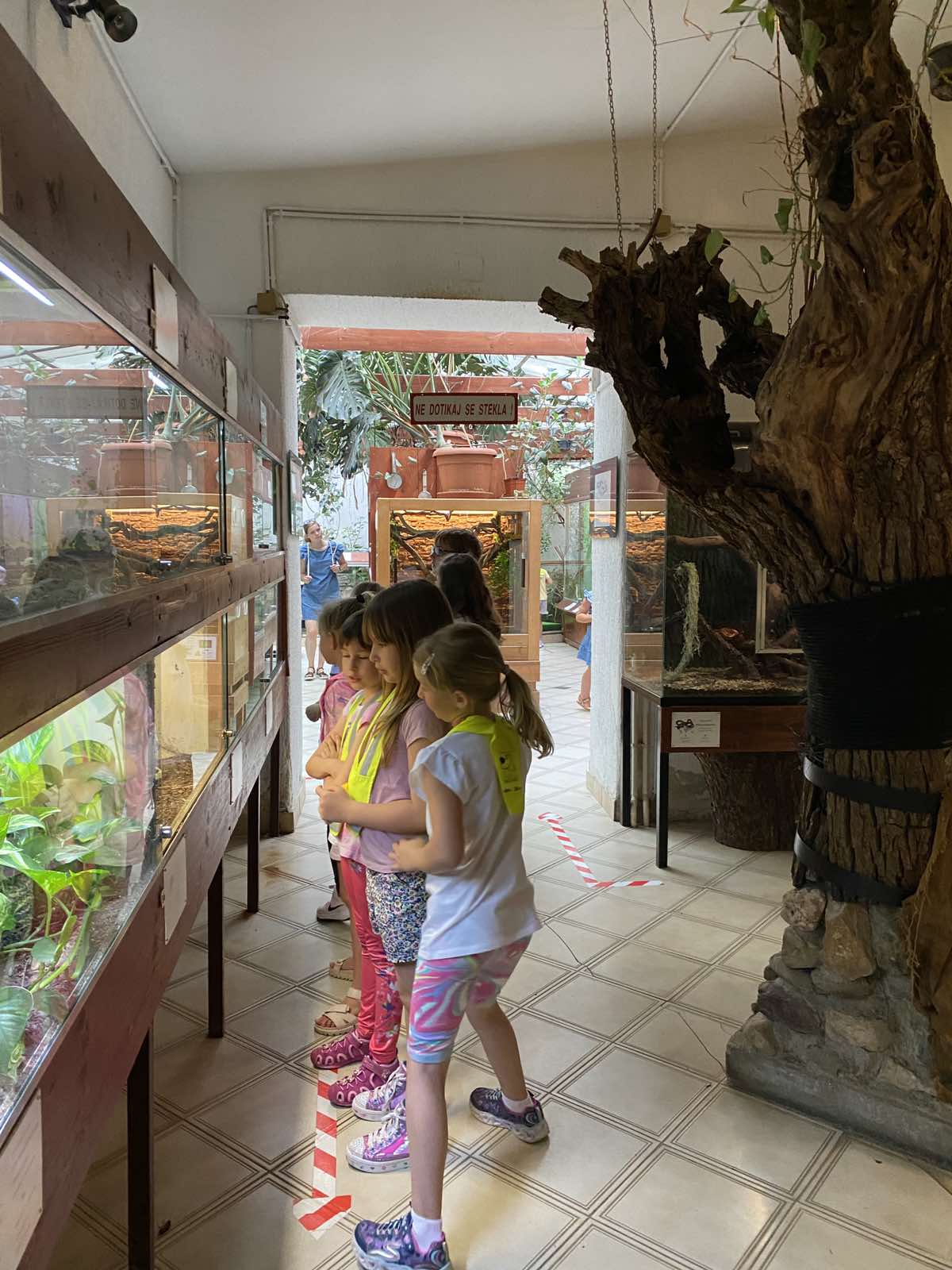 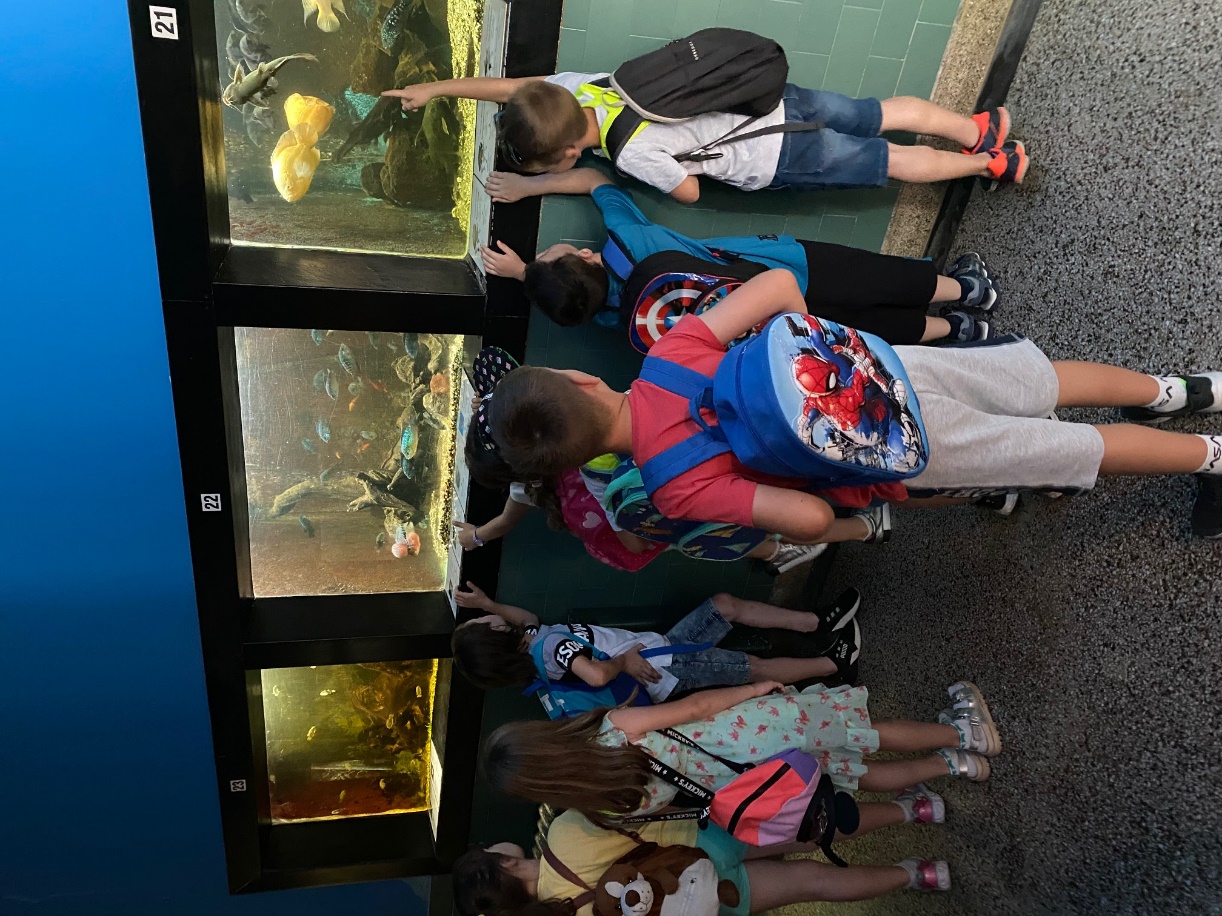 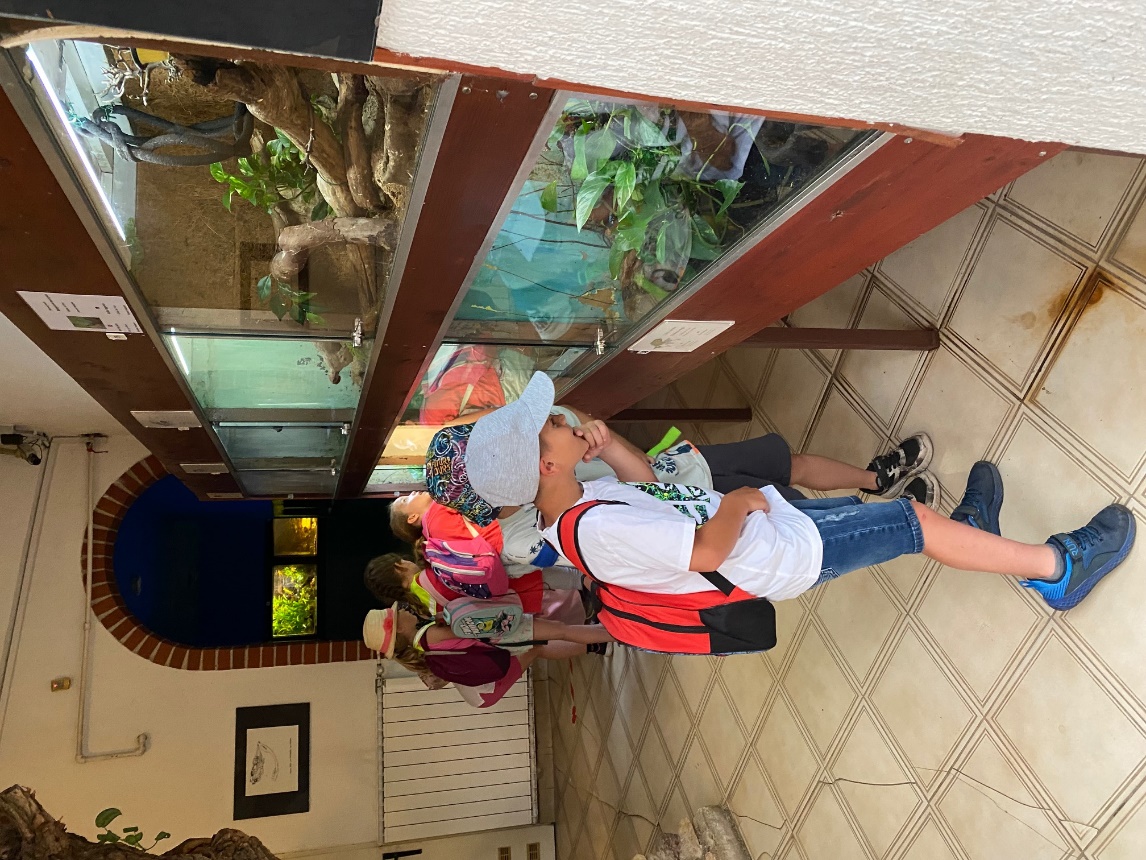 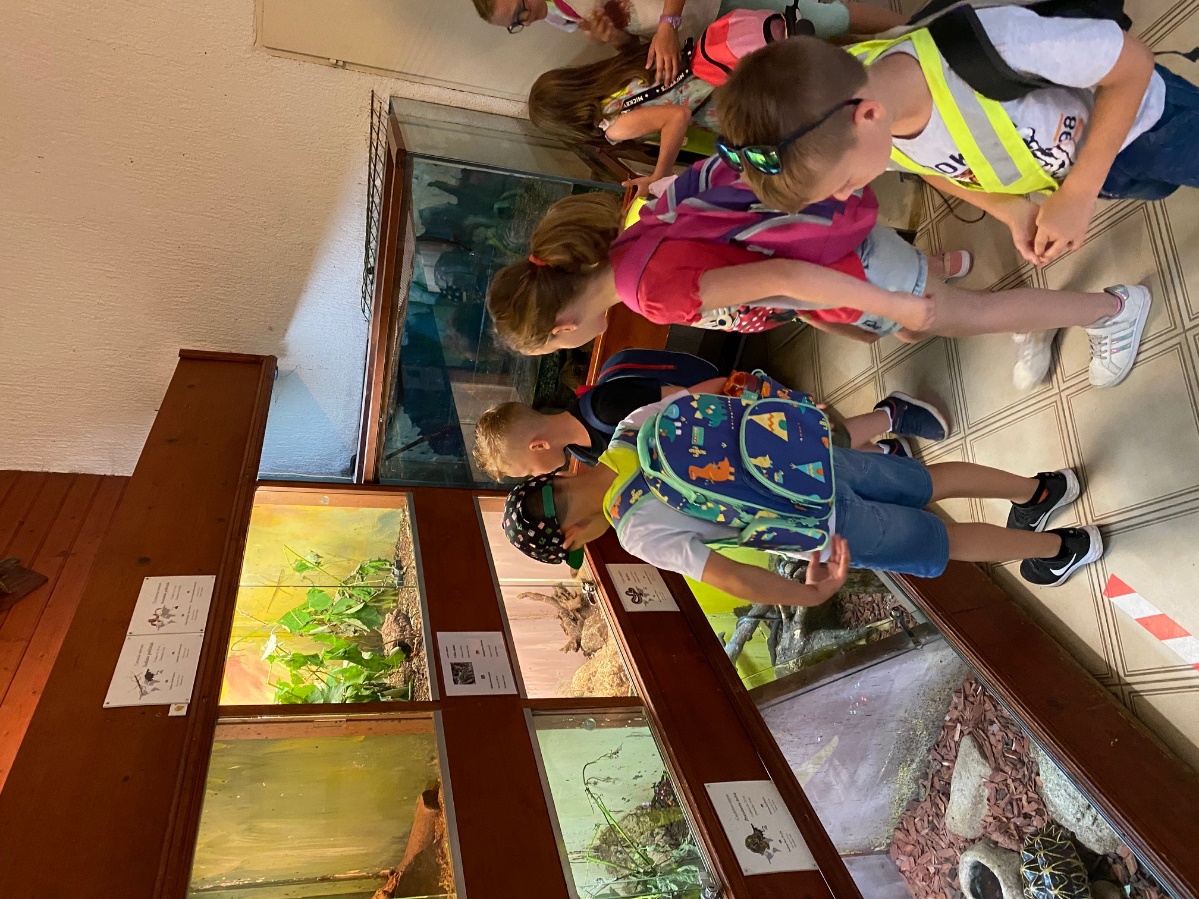